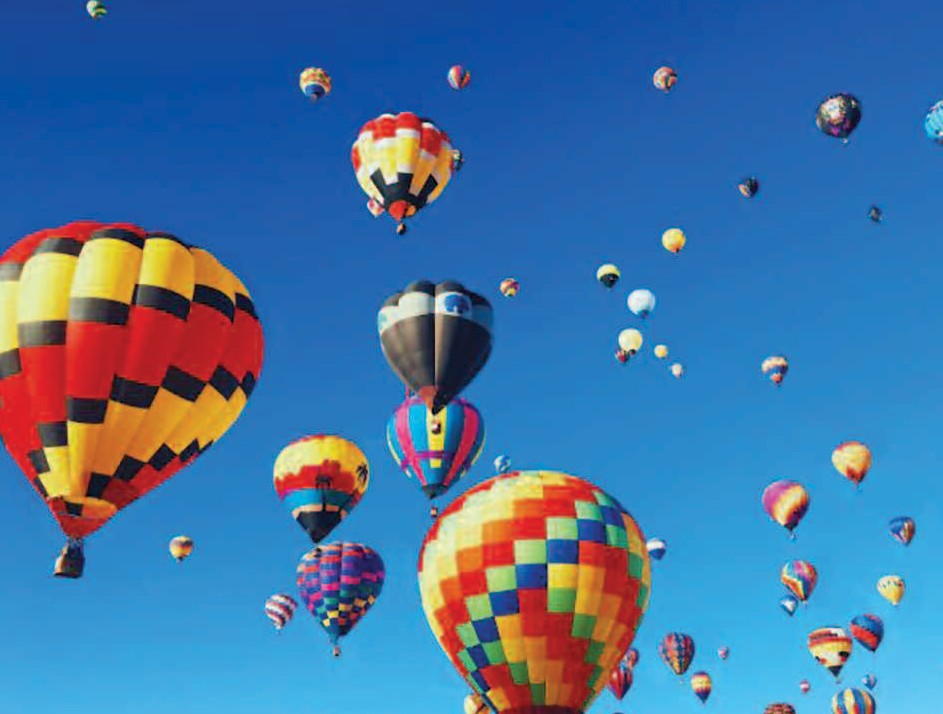 Centro Apice
Centro clinico specialistico per il sostegno psicoterapeutico agli  individui e alle organizzazioni
La persona al centro del benessere
CISL Funzione Pubblica

Aspetti psicologici del benessere organizzativo e malattie invisibili

Firenze 5 giugno 2024
Programma
Dal concetto di salute al benessere dell’individuo
La declinazione della salute
La psicologia positiva di Seligman
Il benessere soggettivo e collettivo
La qualità della vita
La dimensione del benessere organizzativo
Le dimensioni della salute organizzativa
Le organizzazioni malate
Le risposte costruttive (resilienza e coping)
Le malattie invisibili
I fattori predittivi
Il concetto di salute
“La salute è una condizione di armonico equilibrio, fisico e psichico, dell’individuo, dinamicamente integrato nel suo ambiente naturale e sociale”.  (Seppilli)
Le parole “armonico equilibrio” all’interno della definizione dà una dimensione dinamica alla salute. 
L’equilibrio diventa una costante giocata tra interno, la capacità di controllo ed esterno, la situazione favorevole o sfavorevole dell’ambiente reale o percepita
4
I significati di malattia
Disease: malattia intesa in senso biomedico come lesione organica o aggressione di agenti esterni. Evento oggettivabile mediante una serie di parametri organici di natura fisico-chimica.
Illness: esperienza soggettiva dello stare male vissuta dal soggetto malato sulla base della sua percezione soggettiva del malessere sempre culturalmente mediata, dal momento che non è possibile alcun accesso diretto cosciente al proprio vissuto corporeo
Sickness: malattia come riconoscimento sociale. Infatti gli individui “malati” interagiscono nel tempo con l’ambiente fisico e sociale.
5
I significati di malattia (2)
Il caso classico di malattia è pertanto quello in cui una persona si sente male (ill), il medico certifica la sua malattia (disease) e la società gli attribuisce l’etichetta di malato (sick).
6
La salute come benessere personale
La salute dunque è uno stato di completo benessere fisico, mentale e sociale.
7
La salute come benessere personale
In psicologia e psichiatria “lo sforzo di riparare i danni e di curare le ferite non sembrano essere sempre stati gli atteggiamenti ed i provvedimenti migliori forse perché l’intervento su ciò che non funziona non necessariamente corrisponde alla promozione di un funzionamento ottimale, così come la mancanza di malessere non necessariamente coincide con la presenza del benessere”Già tra gli anni 60 e 70 del secolo scorso C. Rogers definì il benessere come funzionamento ottimale e Antonovsky considerava il benessere come presenza globale di capacità positive e di funzionamento a livello emotivo, cognitivo e comportamentale.
8
La salute come benessere personale (2)
Nei primi anni del duemila si iniziò a promuovere una visione ampia della “salute mentale che valorizzasse le potenzialità, la motivazione, le capacità individuali, senza negare o trascurare la patologia e la disfunzionalità né negare la sofferenza delle persone, famiglie e comunità” (Seligman e Csikszentmihalyi, 2000).Gli esponenti della psicologia positiva iniziarono a proporre la necessità di “diagnosticare” non solo i disturbi mentali ma anche il flourishing in quanto configurazione di benessere soggettivo e psico-sociale.
9
La Psicologia Positiva
La psicologia positiva è un indirizzo della psicologia che si concentra sullo studio delle qualità umane positive e sulle condizioni che consentono agli individui di prosperare e di vivere una vita soddisfacente e significativa e su come promuovere il benessere individuale e collettivo.
10
Il modello PERMA di M. Seligman

P-Positive Emotions (Emozioni Positive): Le emozioni positive, come la gioia, la gratitudine, l’amore e la soddisfazione, svolgono un ruolo fondamentale nel promuovere il benessere. Coltivare e sperimentare regolarmente emozioni positive può migliorare l’umore complessivo e la soddisfazione nella vita quotidiana. Questo punto di vista positivo nella vita può aiutare nelle relazioni, nel lavoro, e aiuta a essere più creativi. In questo modo, è possibile sviluppare emozioni positive.
E- Engagement (Coinvolgimento): Il coinvolgimento si riferisce allo stato di “flow”, in cui una persona è completamente immersa in un’attività che richiede le sue abilità e offre una sfida appropriata. Quando si è impegnati in questo modo, il tempo sembra fermarsi e si sperimenta un senso di totale concentrazione e pienezza. Abbiamo tutti bisogno di qualcosa nella nostra vita che ci assorba completamente nel momento presente. Questo crea un “flusso” di immersione felice nell’attività.
R- Relationships (Relazioni): Le relazioni significative con gli altri sono essenziali per il benessere psicologico. Avere connessioni profonde e appaganti con familiari, amici o partner fornisce sostegno emotivo, senso di appartenenza e significato nella vita. È importante stabilire relazioni sane. 
M- Meaning (Significato): La ricerca di un significato e di uno scopo nella propria vita è cruciale per il benessere psicologico. Trovare un senso all’esistenza può derivare dall’impegno in attività che si ritengono importanti, dall’aiutare gli altri, dall’essere coinvolti in comunità o dall’avere una visione chiara dei propri valori e obiettivi.  Questo aumenta sensibilmente i livelli di felicità, perché ci sentiamo impegnati in qualcosa di importante, di grande e che va oltre noi stessi.
A- Accomplishment (Realizzazione): Sentirsi competenti e raggiungere obiettivi significativi è fondamentale per il benessere. Lavorare verso traguardi personali e ottenere successi, anche piccoli, contribuisce a una sensazione di realizzazione e autostima. Sentirsi soddisfatti, sentire il benessere derivante dall’aver raggiunto un obiettivo in linea con se stessi ci consente una carica di felicità e benessere.
11
Il benessere soggettivo
Per favorire il benessere, psicologi e psicoterapeuti non dovrebbero, quindi, valutare e intervenire solo sui deficit, sulle disfunzioni o sulla psicopatologia, ma dovrebbero anche misurare e costruire il funzionamento ottimale dell’uomo (Seligman, 2012) attraverso una prospettiva edonica ed eudaimonica.
Edonica in quanto dimensione del piacere personale legato a sensazioni ed emozioni positive ; eudaimonica come sviluppo e realizzazione delle potenzialità individuali  e come percorso di sviluppo verso l’integrazione con il mondo circostante.
13
I fattori del benessere psicologico

Secondo Carol Ryff i punti da valutare riguardo il benessere psicologico sono sei:
Accettazione di sé, accettazione positivo verso il proprio sé
Crescita personale, vedersi in continua crescita
Scopo nella vita, sensazione che la propria vita abbia un significato
Padronanza ambientale, competenze nel gestire l’ambiente e utilizzare le opportunità
Autonomia, autodeterminazione, indipendenza
Relazioni positive con gli altri, fiducia, empatia
14
I fattori del benessere sociale

      Corey Keyes  individua cinque dimensioni costitutive: 
Integrazione sociale: rappresenta la valutazione della relazione con gli altri membri della comunità. È contrapposta all’isolamento e alla solitudine ed individua ciò che si condivide con gli altri, sentendosi parte di un sistema sociale. 
Accettazione sociale: è la capacità di accogliere e avere fiducia negli altri, di trovarsi bene in loro compagnia e di non avere preconcetti nei loro riguardi.
Realizzazione/attualizzazione sociale: consiste nella convinzione delle potenzialità di una determinata società, mediante l’azione dei propri membri. Si coglie l’analogia con l’autorealizzazione individuale ma su base collettiva. 
Coerenza sociale: è la percezione di un nesso logico e di un significato che collega le varie parti della società; che essa funziona mediante meccanismi tra loro connessi e interdipendenti. 
Contributo sociale: corrisponde alla possibilità di offrire qualcosa alla scena sociale, di avere un valore per la società .
15
Mental Health Continuum
Secondo il Mental Health Continuum (MHC) di Keyes le persone si collocano lungo un continuum che va da presenza (Flourishing) ad assenza di benessere (Languishing). 
Il flourishing (prosperità) può essere definito come funzionamento ottimale e descrive, quindi, soddisfazione, affettività positiva e slancio vitale. 
Dall’altro lato del continuum possiamo trovare, invece, il suo opposto definito languishing (stagnazione), ossia uno stato di disordine che non giunge alla gravità della psicopatologia, ma che genera una sensazione di vuoto o di svuotamento
16
Il Flourishing (2)
«Felicità, flusso, significato, amore, gratitudine, realizzazione, crescita, rapporti migliori costituiscono il flourishing dell’uomo, il suo fiorire.Apprendere che si possono avere più cose come queste è un’esperienza che cambia la vita.Intravedere un futuro florido per l’umanità è un’esperienza che cambia la vita.»
Martin Seligman
17
I fattori del benessere sociale (2)

   Il primo è quello dell’integrazione sociale: se e quanto le persone sentono di condividere cose comuni con altri e di appartenere ad una comunità.
   Il secondo è l’accettazione sociale: descrivibile come sentimento di fiducia nell’altro, senso di agio nello stare con l’altro, opinione positiva sulla natura umana. 
    Il terzo criterio è inerente l’attualizzazione / la realizzazione sociale ovvero “la valutazione delle potenzialità e dell’andamento complessivo della società”.
 Il quarto criterio è dato dalla coerenza sociale: consiste nella valutazione di una società intelligibile, comprensibile e ordinata.
  L’ultimo infine è costituito dal contributo sociale: corrisponde alla possibilità di offrire qualcosa alla scena sociale, di avere un valore per la società.
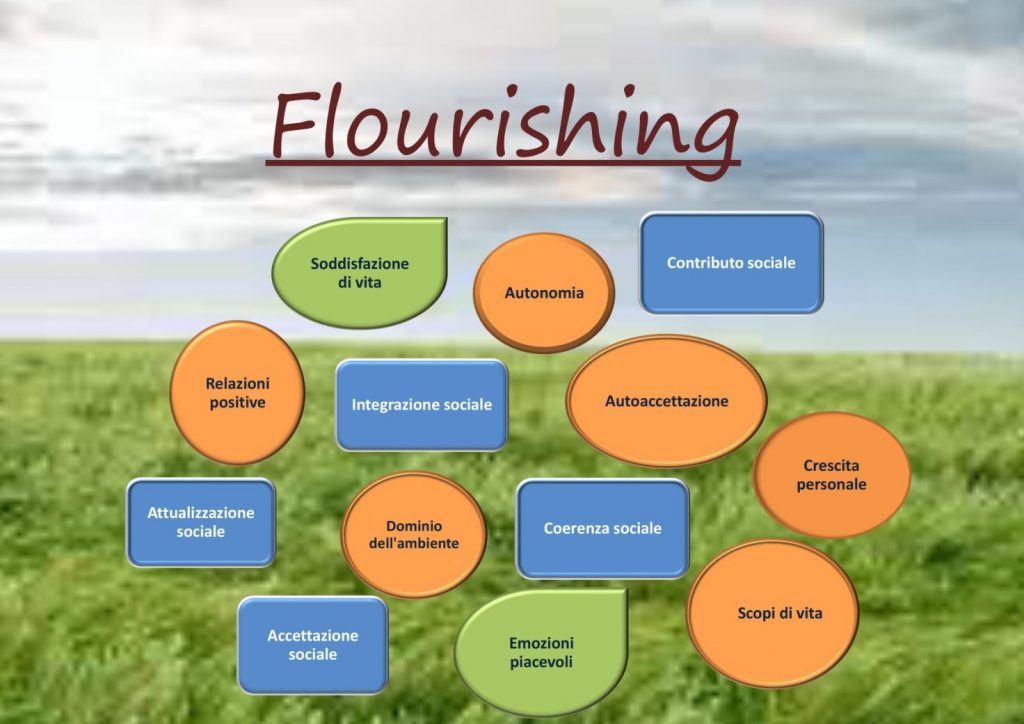 18
I fattori del BES (benessere equo e sostenibile)
1)reddito medio disponibile pro capite; 
2) indice di diseguaglianza del reddito disponibile; 
3) indice di povertà assoluta; 
4) speranza di vita in buona salute alla nascita; 
5) eccesso di peso; 
6) uscita precoce dal sistema di istruzione e formazione; 
7) tasso di mancata partecipazione al lavoro, con relativa scomposizione per genere; 
8) rapporto tra tasso di occupazione delle donne di 25-49 anni con figli in età prescolare e delle donne senza figli; 
9) indice di criminalità predatoria; 
10) indice di efficienza della giustizia civile; 
11) emissioni di CO2 e altri gas clima alteranti; 
12) indice di abusivismo edilizio
19
Il concetto di qualità della vita
 
     Il concetto di Qualità della Vita si può esprimere una dimensione sociologica e una psicologica. Qualità determinata cioè da fattori oggettivi e da fattori soggettivi, però intrinsecamente interdipendenti o dialetticamente connessi. Questi fattori, inoltre, non hanno un valore assoluto, ma sono storicamente determinati nel tempo e nello spazio e pertanto, nel risultato finale, il confronto fra 'prima" e 'dopo", 'qua" e "là", è spesso determinante per un giudizio sulla QdV. 
     In un sommario elenco di fattori “incidenti” di tipo oggettivo che contribuiscono alla Qualità della Vita si possono elencare quelli economici, abitativi e ambientali, il sistema educativo e sanitario di un Paese e quindi il livello di istruzione e la qualità della salute degli individui. 
    Nella nostra società anche il modo di soddisfare il bisogno di tempo libero è un indice di qualità.
20
La ricerca sulla Qualità della vita

     Dal punto di vista della Ricerca strategica, il miglioramento della qualità della vita riguarda diversi aspetti.
     Innanzi tutto va inteso nel senso del benessere e della sicurezza delle persone, raggiungibile ad esempio attraverso una profonda innovazione delle metodologie diagnostiche e terapeutiche (come lo sviluppo di farmaci, con effetti benefici sulla spesa assistenziale). 
     Inoltre va osservato il miglioramento della sicurezza in tutti i settori produttivi, nelle abitazioni e nei trasporti sia terrestri che aerei, al miglioramento della qualità delle produzioni agro-alimentari.Altro elemento importante, infine, è il miglioramento della qualità dell'ambiente dovuto alla riduzione dell'immissione di inquinanti grazie all'efficienza dei processi produttivi, alla riduzione dei consumi energetici, alla riduzione dei consumi di materie prime.
21
Il benessere organizzativo
Per benessere organizzativo s’intende la capacità di un'organizzazione di promuovere e mantenere il benessere fisico, psicologico e sociale di tutte le lavoratrici e di tutti i lavoratori che operano al suo interno.
22
La salute organizzativa

   
    È l’insieme dei nuclei culturali, dei processi e delle pratiche organizzative che animano la convivenza nei contesti di lavoro, promuovendo, mantenendo e migliorando il benessere fisico, psicologico e sociale delle comunità lavorative.

                                                      (Avallone)
23
Griglia della salute organizzativa

Struttura a 4 livelli posti in ordine gerarchico:

Fattori ambientali
Fattori fisici
Fattori mentali / cognitivi
Fattori sociali
 							(Williams)
24
Prospettive di ricerca sulla salute organizzativa

La prospettiva dello stress da lavoro e burn out (individuo)
La prospettiva dello sviluppo organizzativo o della riprogettazione organizzativa (work organizational redisegn)
La prospettiva delle politiche organizzative di promozione alla salute (strategia/cultura)
La prospettiva psicodinamica–sociale (leadership)
 							(Jaffe)
25
Dimensioni della salute organizzativa (1)

Un’organizzazione può considerarsi in buona salute se:

Allestisce un ambiente di lavoro salubre, confortevole e accogliente
Pone obiettivi espliciti e chiari ed è coerente tra enunciati e prassi operative
Riconosce e valorizza le competenze e i contributi dei propri collaboratori e sviluppa le loro potenzialità
Ascolta attivamente
Mette a disposizione le informazioni pertinenti il lavoro dei propri collaboratori
E’ in grado di gestire i conflitti entro livelli tollerabili di convivenza
Stimola un ambiente relazionale comunicativo e collaborativo
Assicura rapidità di decisione, efficienza operativa ed efficacia azione verso gli obiettivi stabiliti
26
Dimensioni della salute organizzativa (2)


Assicura equità di trattamento a livello retributivo, di assegnazione di responsabilità, di carriera/promozioni
Mantiene livelli tollerabili di stress
Stimola nei collaboratori il senso di utilità sociale, contribuendo a dare senso all’impegno quotidiano dei singoli e al loro sentimento di contribuire ai risultati comuni
Adotta le azioni per prevenire gli infortuni e i rischi professionali
Definisce i compiti dei singoli e dei gruppi garantendone la sostenibilità
E’ aperta all’ambiente esterno e all’innovazione tecnologica e culturale.
27
Indicatori positivi di salute organizzativa 

Soddisfazione per l’organizzazione
Desiderio di impegnarsi per l’organizzazione
Sensazione di appartenenza a un gruppo
Piacere di andare al lavoro
Sensazione di autorealizzazione
Convinzione di poter incidere sulle condizioni negative presenti
Rapporto equilibrato tra vita lavorativa e privata
Relazioni interpersonali positive
Valori organizzativi condivisi
Credibilità del management
Stima e apprezzamento per il management
Percezione di successo e buona reputazione dell’organizzazione
28
Indicatori negativi di salute organizzativa 


Risentimento verso l’organizzazione
Aggressività, irritabilità e nervosismo “fuori norma”
Sentimento di inutilità
Sentimento di irrilevanza
Sentimento di disconoscimento
Insofferenza nell’andare al lavoro
Disinteresse per il lavoro
Desiderio di cambiare lavoro
Pettegolezzi e gossip
Aderenza formale alle regole e anaffettività lavorativa
Lentezza nella prestazione
Confusione organizzativa in termini di ruoli/compiti
Perdita della propositività a livello cognitivo
Assenteismo
29
Le organizzazioni malate
Anche le organizzazioni si ammalano. I disturbi sono i più vari e riproducono in larga misura le più classiche patologie individuali: nevrosi, ossessività, paranoia, depressione.
In qualche caso i disturbi riflettono significativamente lo stile di leadership del management o del vertice aziendale, e finiscono per diffondersi a tutti i livelli dell’organizzazione; in altri casi sono il risultato di un processo sotterraneo, protratto per anni, a cui hanno partecipato più o meno consapevolmente molti «stakeholders» interni ed esterni.
In altri casi, inoltre, divengono parte integrante ed elemento distintivo della cultura aziendale.
30
Kets De Vries e "L’organizzazione nevrotica» 1984
L’assunto di base da cui parte l’autore è che: "la personalità dei manager può influire/condizionare la strategia e anche la struttura di un’organizzazione".
La strada per comprendere le dinamiche della vita organizzativa dipende spesso dalla comprensione di quello che può essere definito il «teatro interno» dei suoi capi-chiave.
Da questo assunto si può parlare di leadership efficace ma anche di leadership tossica.
31
Le patologie DELL’ORGANIZZAZIONE (Secondo Kets De Vries)

PARANOIDE: caratterizzato dalla diffidenza e mancanza di fiducia verso gli altri, ipervigilanza, insicurezza. Viene percepito, all’interno, una costante minaccia esterna (per esempio gli altri come concorrenti), la presenza di una forza sovrastante e minacciosa pronta a colpire è una delle fantasie ricorrenti; di conseguenza si noteranno atteggiamenti difensivi.
OSSESSIVO: in cui prevarrà perfezionismo, preoccupazione per i dettagli e insistenza, lo scopo sarà l’ottenimento del consenso generale. Vi sarà il bisogno di adempire allo svolgimento delle attività. Spesso ci saranno eccessivi controlli sulla formalità che prevarrà sul contenuto, si cercheranno di evitare le sorprese e di annullare le incertezze.
ISTERICO: il gruppo di questo tipo sarà iperattivo, impulsivo, temerario e privo di inibizioni. Avrà leader narcisisti che daranno molta importanza all’immagine esteriore. Vi sarà inoltre superficialità e mancanza di controllo.
32
Le patologie delL’ORGANIZZAZIONI 2


DEPRESSIVO: al contrario del gruppo isterico, questo sarà caratterizzato da inattività, mancanza di fiducia, demotivazione, inadeguatezza, conservazione e isolamento. Si organizzano in modo burocratico, in cui gli aspetti peculiari sono la routine, staticità e automaticità. La fantasia predominante è l’inutilità dei risultati conseguiti, che pervade i soggetti che ne fanno parte. I capi saranno pervasi da apatia e passività, e saranno quindi predisposti a un "disturbo alessitimico".
SCHIZOIDE: le caratteristiche principali saranno distacco, mancanza di coinvolgimento, tendenza a rinchiudersi, estraniazione, indifferenza, individualismo, disinteresse. I leader oltre a essere distaccati emotivamente, presenteranno il mondo esterno popolato da individui che non meritano la loro fiducia e che per questo alimentano l’infelicità. La fantasia dominante sarà rappresentata da un senso di insoddisfazione verso il mondo.
   (Kets De Vries)
33
L’alienazione nell’organizzazione
Se la persona non riesce ad integrarsi nell’organizzazione sviluppa, secondo Kets de Vries, un adattamento difettoso al lavoro, assumendo una forma di alienazione. L’autore così lo definisce "l’uomo alienato: ammette a se stesso di non provare nulla, di non poter avvicinare le persone, che ogni cosa gli sembra irreale e senza significato, che la vita passa come un film e lui gioca il ruolo dello spettatore disinteressato". Nonostante ciò l’individuo assume un comportamento "normale", struttura il proprio comportamento adeguandosi alle norme esterne, diventando uno "strumento" per l’organizzazione.
L’"uomo alienato" vive nel ruolo di soggetto come se, che vede le altre persone come se fosse uno spettatore, è incerto sulla realtà e su ciò che lo circonda, enfatizza e diventa partecipe della finzione.
34
L’Alessitimia nelle Organizzazioni
Analizzando gli attori organizzativi si può scorgere il collaboratore che appare privo di ogni carattere individuale e di ogni qualità soggettiva. Questa persona è "incapace di esprimere sentimenti, di parlare di sé e di instaurare relazioni autentiche con gli altri".
"…Alla passione e agli affetti preferirà (…) il ricorso all’azione, che scoprirà essere l’unica modalità attraverso la quale poter descrivere quello che sente: eviterà i conflitti, bandirà fantasie, disdegnerà i sentimenti"; "anaffettivo, an-estetico, emozionalmente deprivato, si terrà a debita distanza dal proprio mondo interno, congelerà il dialogo con gli altri, coltiverà l’apparenza".
Kets de Vries trasferisce così questo profilo che corrisponde al disturbo alessitimico al mondo dell’organizzazione. In questo contesto l’alessitimia si manifesta attraverso l’incapacità di distinguere e differenziare gli affetti, monotonia delle idee, impoverimento dell’immaginazione, mancanza di rappresentazioni simboliche, questo avviene per mascherare il senso di noia, indifferenza e frustrazione.
35
L’Alessitimia nelle Organizzazioni 2
Questo stato interiore comporta una scarsa empatia, distacco, indifferenza, rifugio in un mondo esterno, inseguendo il tentativo di riempire il vuoto del proprio mondo interiore. Kets de Vries descrive questi soggetti che: "(…) tendono a negare e rifiutare l’esistenza dei sentimenti (…) data la loro capacità di rifiutare sentimenti non sperimentano conflitti intrapsichici, addirittura li ignorano. Il loro comportamento fisico è a volte quello di un robot".
Diversi esemplificazioni possono spiegare meglio le "patologie organizzative", per esempio la tendenza alla "negazione dell’individualità" a favore di un conformismo, l’accentuazione della mediocrità, l’esclusione dell’imprevedibilità e i ripetuti tentativi di disincentivare la creatività, le innovazioni, le idee e le intuizioni individuali che potrebbero influenzare negativamente il controllo, la prevedibilità  e la gestione degli situazioni.
36
La resilienza e il coping
La resilienza come afferma Goleman è «la capacità umana di affrontare le avversità della vita, superarle e uscirne rinforzato o addirittura trasformato» e le strategie di coping ( dall’inglese “to cope” che significa fronteggiare) che tendono a gestire eventi stressanti, rappresentano il supporto adattativo e operativo che consente al soggetto di gestire, ridurre o tollerare lo stress e il conflitto.
Il modello sulla relazione tra stress e coping 
Considera lo stress come un insieme di processi che implicano transazioni fra l’individuo e l’ambiente. La persona è vista come un agente attivo, in grado di influenzare l’impatto degli eventi stressanti mediante strategie emotive, cognitive e comportamentali
Si ha percezione dello stress quando la persona avverte una discrepanza tra le richieste poste dalla situazione e le risorse di cui dispone per fronteggiarle. 
Il processo di coping implica, quindi, un’attività cognitiva che consiste in una duplice valutazione della situazione: 
1. Al verificarsi di un evento stressante le persone cercano di stabilirne il significato e il possibile effetto sul benessere; 
2. Cercano di verificare gli effetti delle risposte sulla base dei cambiamenti avvenuti nelle condizioni interne ed esterne. 
Le ricerche hanno individuato vari stili di coping: 
Centrato sul problema o strumentale tentativo di modificare la situazione; 
Centrato sulle emozioni o palliativo cerca di ridurre le emozioni negative che derivano dalla percezione dello stress; 
Orientato all’evitamento con attività sostitutive.
38
Il ruolo della persona nella valutazione cognitiva e strategie di coping 

Lazarus ha evidenziato che nessun evento può essere indicato come stressante senza la valutazione della persona.
Il processo di appraisal cognitivo assume la funzione di mediazione fra le richieste e le risorse ambientali, da un lato, e l’insieme degli scopi e delle credenze personali del soggetto. 
Il processo è stato distinto in due fasi: 
Primario valuta se il problema sussiste 
Secondario valuta le risorse personali dei soggetti nell’affrontare i problemi.L’esito del processo è la risposta di coping ( o la non risposta )

Viene definito appraisal la negoziazione fra le richieste dell’ambiente e la gerarchia degli scopi e delle credenze dell’individuo, assegnando un ruolo fondamentale alla motivazione e alle cognizioni preesistenti ( l’aspetto motivazionale si riferisce al fatto che la valutazione della minaccia è direttamente legata all’impegno personale nel fronteggiarla ).Il processo di appraisal chiama in causa una molteplicità di fattori, collocandosi chiaramente nell’intersezione fra individuo e contesto, ma rimane un processo essenzialmente individuale, infatti va considerato che gli stressor sono sperimentati all’interno di un contesto sociale e in molti casi sono meglio descrivibili come «proprietà» di un sistema sociale, piuttosto che esclusivamente dell’individuo.
39
La resilienza
Autore: Donald Altman Fonte: PsychologyToday.com
I 4 fattori chiave della resilienza
1: Calma per la regolazione emotiva
Quando siamo immersi nella negatività, il sistema emotivo si attiva innescando gli ormoni dello stress in uno stato di iper-allerta e reattività. Questo non è uno stato in cui poter pensare chiaramente a tutte le opzioni. Infatti, è necessario domare l’amigdala, l’antico sistema di allarme antistress per mettere in linea il cervello pensante ed esecutivo. Alcuni degli strumenti di resilienza veloce includono pratiche di messa a terra fisica, pratiche di respirazione e strumenti per calibrare e gestire le proprie emozioni.
2: Chiarezza mentale per la soluzione dei problemi
La corteccia frontale è l’area che analizza ed effettua le decisioni esecutive, perché funzioni correttamente è necessario mangiare correttamente, dormire sufficientemente e mantenere il sistema nervoso rilassato. La resilienza richiede flessibilità di pensiero, se si è bloccati in vecchi schemi e mentalità, è difficile diventare creativi. Ecco perché è necessario sintonizzare in modo ottimale il cervello per pensare in modo chiaro e risolvere i problemi.
3: Ottimizzare energia, motivazione e speranza
Anche se aveste le più grandi capacità di risoluzione dei problemi, a cosa servirebbero se non poteste alzarvi dal divano per metterli in azione? Ecco perché questo fattore di resilienza è così critico per il successo. L’ottimismo è progettato per darvi l’energia, l’entusiasmo, la determinazione e l’atteggiamento positivo per andare avanti. Le abilità in questa categoria includono cose come l’identificazione delle proprie forze (il coping), lo sgombero del disordine emotivo e l’apprezzamento della propria realtà.
4: Felicità nel trovare la gioia e nel costruire le connessioni
Anche se il disastro potrebbe temporaneamente tenerci lontani dai nostri obiettivi, dobbiamo trovare la felicità come un giubbotto di salvataggio che ci solleva e ci tiene impegnati e pieni di speranza. La gioia è quella sensazione di essere vivi che si può trovare in questo momento, anche in mezzo a condizioni difficili. Collegandoci con gli altri, possiamo condividere storie e trovare la speranza reciproca. Ecco perché sono particolarmente utili e funzionali , attivare le capacità di percepire la felicità, pratiche di gratitudine, amore e gentilezza verso gli altri. In questo modo, vi sentite nutriti e sostenuti in modi che aumentano la vostra resilienza e vi vaccinano contro la perdita della speranza.
Le malattie invisibili
Le malattie invisibili sono tutte quelle patologie croniche e invalidanti, spesso non riconosciute, caratterizzate da dolore e problematiche di vario tipo nei pazienti affetti, ma che non hanno caratteristiche facilmente riconoscibili da chi non ne soffre. 
Le patologie invisibili includono una vasta gamma di condizioni, come malattie croniche, disturbi mentali, disabilità fisiche non apparenti e disturbi neurologici, che possono influenzare la vita quotidiana in modi subdoli ma significativi. 
Tra le malattie invisibili più diffuse ci sono disturbi autoimmuni, come la sindrome da fatica cronica o la fibromialgia e la miastenia gravis, che possono causare dolore persistente e affaticamento estremo.
Le malattie invisibili = croniche
Il grado di invalidità di ogni malattia cronica varia da persona a persona. C’è chi ha maggiore autonomia e chi, invece, riesce a svolgere le normali funzioni a seconda della giornata. In quest’ultimo caso, la persona vivrà alcuni momenti in cui si sente intrappolata nella malattia e altri in cui, senza sapere perché, si sente più libera.
Le malattie croniche
Le malattie croniche appaiono avere un importante impatto psicologico, sia sull’individuo che ne è affetto, sia sul suo contesto sociale. 
Infatti, tali patologie croniche devono diventare parte della quotidianità del paziente e della sua famiglia, al fine di garantire una migliore gestione e la massima «compliance» con i trattamenti medici e le terapie farmacologiche spesso indispensabili. 
Numerosi studi hanno evidenziato la maggiore incidenza di disturbi d’ansia e dell’umore, fino ad un maggior rischio suicidario nei pazienti affetti da patologie croniche rispetto a campioni normativi (Ewan, Lowy, Reid, 1991; Siegel e Leaks, 2002; Nordenstrom, 2011).
L’impatto psicologico
Ciò che accomuna i pazienti delle malattie invisibili è senza dubbio che l’impatto psicologico va di pari passo con la perdita delle forze fisiche. Forze che poi, con la giusta terapia, vengono recuperate in diversi casi.
Prima di arrivare alla diagnosi, e dunque alla cura, c’è però un aspetto estremamente pesante: quello dell’incomprensione. 
Sono malattie che non si vedono, “sei stanco e gli altri non capiscono perché”: sentirsi non capiti, non compresi, può essere devastante. 
A volte ad esempio la miastenia viene confusa con malattia psichiatriche o disturbi psicologici, con ricadute molto pesanti sul vissuto personale.
L’impatto psicologico, soprattutto all’esordio, è enorme perché non capisci cosa succede: ti coglie una stanchezza stranissima che dura il tempo che te ne accorgi e poi sparisce, non sai a chi chiedere e molti di quelli che ti circondano sminuiscono la cosa. 
C’è da fare un grande lavoro personale per l’accettazione del cambiamento e per imparare a convivere con la malattia.
Fattori predittivi

	Si chiamano fattori predittivi perché permettono di cogliere alcuni tratti della nostra personalità - o prevedere dei comportamenti futuri - da dettagli anche apparentemente insignificanti e senza alcuna immediata correlazione ma utili da osservare e monitorare.
45
Esempio:
Alcuni autori chiamano in causa caratteristiche specifiche di personalità come l’estroversione, il nevroticismo, il pattern di tipo A - Type A Behaviour Pattern (TABP), la percezione di poter controllare direttamente gli eventi di vita (locus of control interno).
Negli anni ’60 Rosenman e Friedman, due cardiologi californiani, si accorsero che i loro pazienti con disturbi cardiovascolari mostravano un particolare insieme di aspetti comportamentali ed emotivi.
CARATTERISTICHE DEL TABP

La ricerca ha permesso di fare luce sulle caratteristiche di questo modello di comportamento. Esso è  composto sia da aspetti manifesti, come da altri più latenti (Friedman et al., 1996),  dai quali deriva tutto l’insieme di disfunzioni neurologiche, ormonali e metaboliche tipiche del TABP. Esse sono:
Insicurezza e scarsa autostima. Questi elementi sono strettamente connessi e concorrono sia al mantenimento sia all’insorgenza del pattern comportamentale di tipo A. L’aspetto particolare di tali caratteristiche sta nella difficoltà a essere rilevate in quanto i soggetti con TABP sembrano avere un'alta autostima e una forte sicurezza di sé. In realtà tale apparenza deriverebbe invece dalla loro bassa autostima: essi infatti a causa di questa debolezza percepirebbero anche la minima critica come un grave attacco personale e tenderebbero a sopperire al loro umore negativo e alla loro ansia buttandosi a capofitto nelle attività o comportandosi come esecutori ansiosi.Iper-Competitività. Questo fattore è molto presente in quanto è usato in maniera funzionale dalle persone con comportamento di tipo A per innalzare la propria autostima. Essi utilizzerebbero la competizione come un modo per provare la propria superiorità nei confronti degli altri.
Senso dell’incalzare del tempo. Questo è l’aspetto più visibile nelle persone che rispettano il pattern, ovvero un cronico senso di impazienza e una persistente percezione di urgenza temporale (Friedman & Roseman, 1959). Queste persone riportano una costante sensazione di avere a disposizione tempo insufficiente per raggiungere i propri obiettivi, la quale sfocerebbe  in frustrazione e ostilità. A livello operativo tali soggetti tenderebbero a imporsi delle scadenze irrealistiche e a non accettare eventuali imprevisti che possono far posticipare il completamento dei vari compiti. Questa forma di perfezionismo avrebbe lo scopo di proteggerli da una bassa considerazione di sé, ma alla fine comporterebbe un calo della qualità del lavoro che si rifletterebbe su un ulteriore calo della propria autostima (Grandi et al., 2011).Ostilità liberamente fluttuante. Questa locuzione deriva direttamente dal lavoro di Friedman e Rosenman (1974) e serve ad esprimere il modo in cui si esplicita l’ostilità nei soggetti che rispettano il pattern. Essi sarebbero caratterizzati da un animosità pervasiva che si attiva in risposta a stimoli banali. Tale dimensione è stata successivamente suddivisa in due sotto-dimensioni: potenziale ostilità, ovvero la tendenza a reagire alle situazioni spiacevoli in modo ostile, e rabbia trattenuta, ovvero l’incapacità di esprimere la rabbia in maniera costruttiva anche in situazioni in cui essa è giustificata.Determinazione e Decisione apparente. I soggetti con TABP tendono a trasmettere un senso di determinazione e decisione e quindi vengono visti come perfetti candidati per mansioni di leadership e direzione. In realtà tale scelta non è sempre idonea in quanto essi sono caratterizzati da scarsa capacità di delega, dovuta anche ad una scarsa opinione dei collaboratori, e dall’incapacità di rifiutare le richieste che gli vengono espresse.
Il Type A Counseling: trattamento del TABP
Il protocollo si compone di 4 fasi con ciascuna i seguenti obiettivi:
Creare un atteggiamento egodistonico nei confronti della manifestazione del TABP, tale obiettivo è realizzato attraverso la comprensione degli effetti maladattivi dei comportamenti di tipo A e il conseguente coping disadattivo
Individuare gli schemi cognitivi del paziente che possono contribuire alla motivazione al trattamento e alla consapevolezza circa le sue condizioni di salute
Modificazione dei pensieri e dei comportamenti disfunzionali, attraverso l’elaborazione congiunta di comportamenti più adattivi e la messa in discussione dei pensieri disfunzionali
Ripristino di uno stato di benessere fisico e mentale. Il soggetto viene invitato a mettere in discussione il proprio stile di vita e la propria tendenza a mettere da parte le attività piacevoli e salutari
Grazie della partecipazione
Un saluto
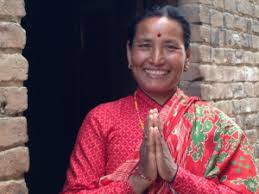 Namaste!!!